Name:___________________
Question: 

When I change ____________________

_________________________________, 

what happens to ___________________

_________________________________?
Getting Evidence:

Car Ramp Investigation
Prediction:
A fair test:
The ________ the ramp, the __________ the car will go.
We will keep these things the same:
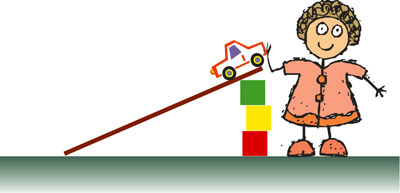 We will only change:
How do I choose the right equipment for my investigation?
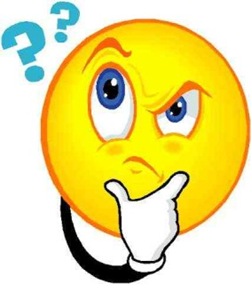 surface
ramp
length
height
size
Equipment
car
otherequipment
wheels
Why is it a good idea to take repeat readings?
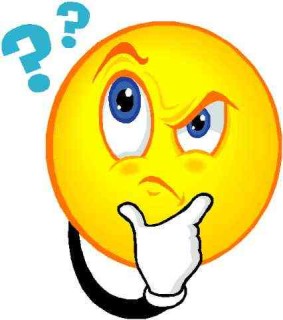 Making a table for repeat readings:
THINK…